Проведение ГИА-9 в 2024 году
01 февраля 2024 года
ГИА- 9 в 2024 году
Приказ Министерства просвещения Российской Федерации и Федеральной службы по надзору в сфере образования и науки  от 4 апреля 2023 года № 232/551 «Об утверждении Порядка проведения государственной итоговой аттестации по образовательным программам основного общего образования» 
Формы проведения ГИА, количество и перечень учебных предметов ГИА-2024
ОГЭ:
русский язык, математика и 2 предмета по     выбору;
ГВЭ (особые категории обучающихся): 
русский язык и математика
ГИА- 9 в 2024 году
Итоговое собеседование
Итоговое собеседование – одно из условий допуска к ГИА-9. 
Оценивание по системе «зачёт/незачёт».
Действие результатов собеседования  как допуска к ГИА-9 – бессрочно.
Даты проведения: 14.02.2024,  дополнительно:13.03.2024,15.04.2024
Начало:  9.00 
Продолжительность для каждого участника - 15 -16 мин.; 
В продолжительность  не включается время на организационные мероприятия (приветствие, инструктаж, заполнение протокола и др.).
Продолжительность для участников с ОВЗ  + 30 мин (=45 мин).
Итоговое собеседование
О заданиях итогового собеседования
КИМ  -  4 задания.  
Зачёт - от 10 баллов. Максимальный результат - 20 баллов. 
Ведётся аудиозапись (потоковая или + индивидуальная). 
Задание 1 – выразительное чтение текста научно-публицистического стиля. 
Подготовка –  2 мин, чтение вслух – 2 мин.   
Задание 2 - подробный пересказ  прочитанного текста из задания 1 с включением высказывания. 
Подготовка  – 2 мин, ответ – до 3 мин.   
Задание 3 – монолог - выбрать один из 3-х вариантов: описание фотографии, повествование на основе жизненного опыта, рассуждение по одной из сформулированных проблем.  
Высказывание должно быть связным и состоять не менее чем из 10 фраз по теме высказывания. 
Подготовка – 1 мин. Высказывание – не более 3 мин. 
Задание 4 - диалог по теме предыдущего задания. Необходимо дать развернутые ответы на вопросы экзаменатора (продолжительность ответа - до 3 мин.). Без подготовки.
Итоговое собеседование
В аудитории: 
- участник, экзаменатор-собеседник и эксперт.
- рабочее место для аудиозаписи ответов (ПК с микрофоном или ноутбук).
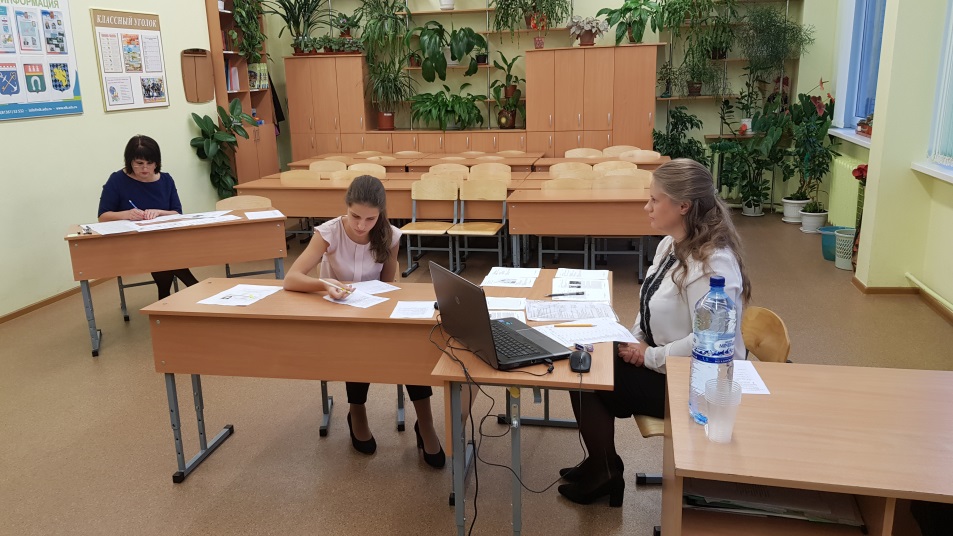 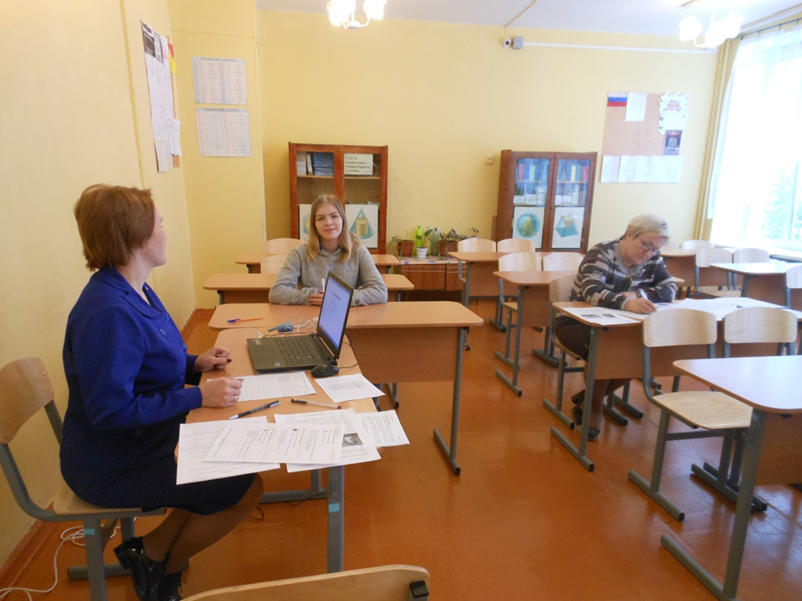 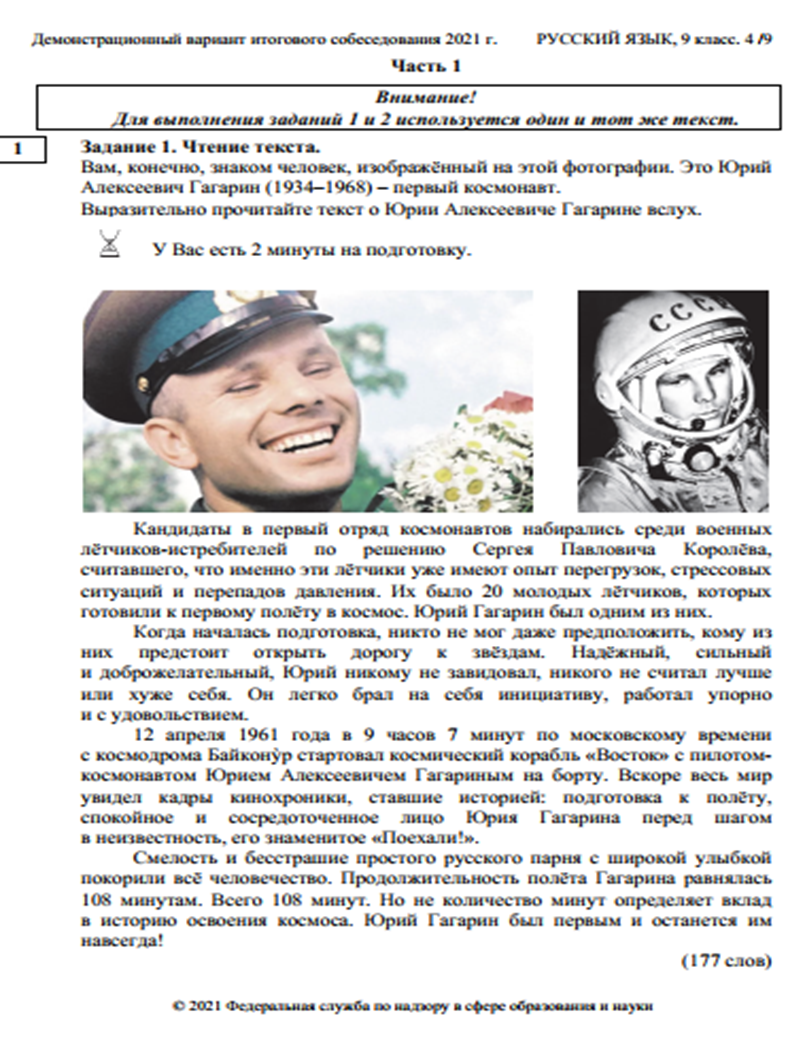 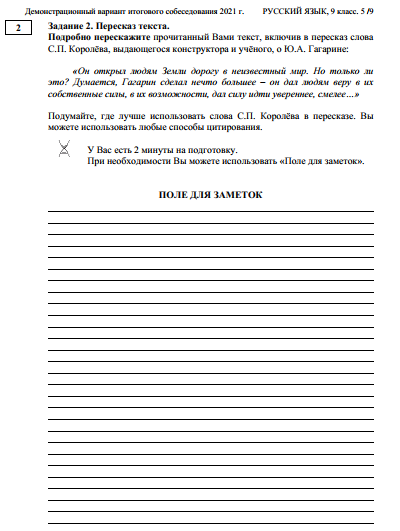 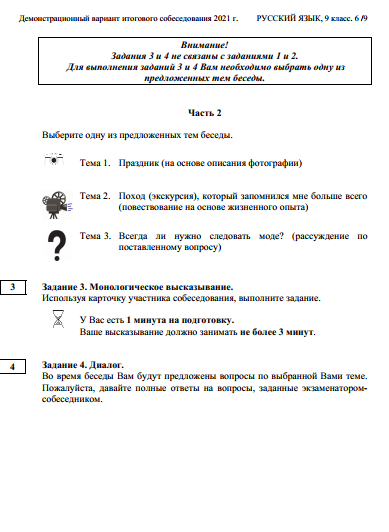 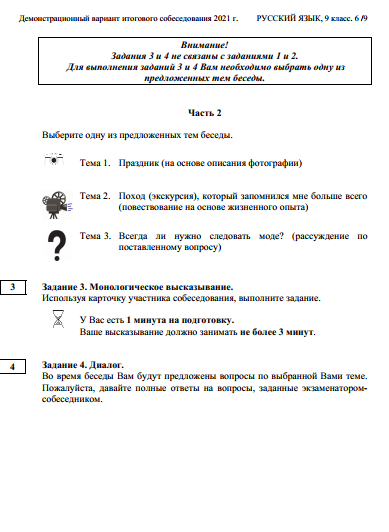 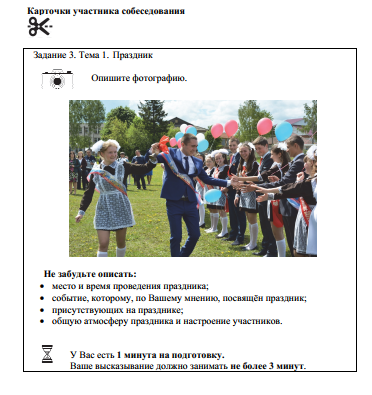 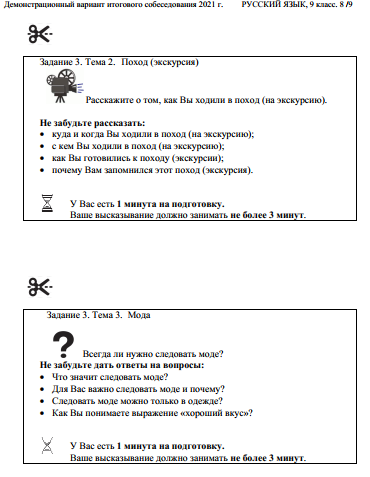 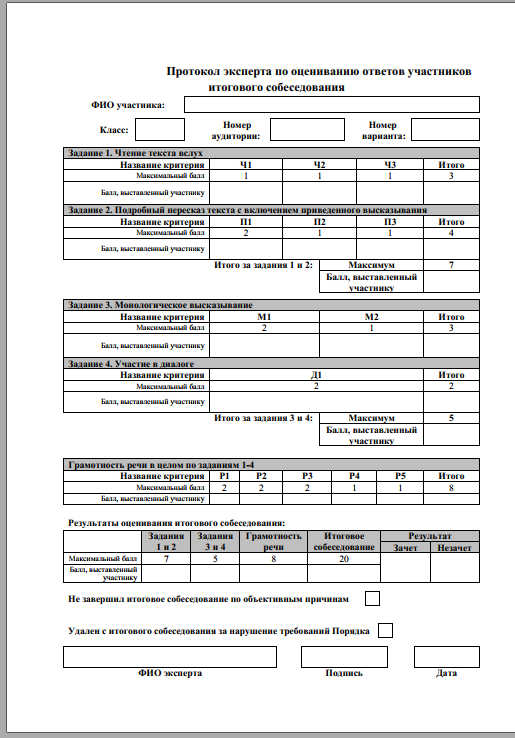 Порядок ГИА
Особенности проведения экзаменов для отдельных категорий обучающихся и представляемые документы (п.44 Порядка)
Основанием для организации экзамена на дому, в медицинской организации являются заключение медицинской организации и рекомендации ПМПК.
Расписание ГИА-9 (основной период)
Расписание ГИА-9 (основной период)
Расписание ГИА-9 (дополнительный период)
Выбор учебных предметов
Порядок проведения ГИА
ОГЭ проводится в специально оборудованных пунктах проведения экзаменов (ППЭ), которые размещаются в школах.

Для исключения возможности нарушений ППЭ оборудованы средствами видеонаблюдения (off-line).

ОГЭ начинается в 10:00 по местному времени. В день экзамена участник ГИА-9 прибывает в ППЭ не позднее 09:15.
Порядок проведения ГИА
П.61. 
Участники ГИА рассаживаются за рабочие места в соответствии с проведенным распределением. Изменение рабочего места не допускается.
Экзамен проводится в спокойной и доброжелательной обстановке.
До начала экзамена организаторы проводят инструктаж, в том числе информируют участников ГИА о порядке проведения экзамена, правилах оформления экзаменационной работы, продолжительности экзамена, порядке подачи апелляций о нарушении настоящего Порядка и о несогласии с выставленными баллами, а также о времени и месте ознакомления с результатами ГИА.
Организаторы информируют участников ГИА о том, что записи на КИМ для проведения ОГЭ, текстах, темах, заданиях, билетах для проведения ГВЭ и листах бумаги для черновиков не обрабатываются и не проверяются.
Порядок проведения ГИА
П.62 
Во время экзамена участники соблюдают требования настоящего Порядка и следуют указаниям организаторов. Организаторы обеспечивают соблюдение требований настоящего Порядка в аудитории и ППЭ.
	Участники экзамена выполняют экзаменационную работу самостоятельно, без помощи посторонних лиц. Во время экзамена на столе участника экзамена помимо экзаменационных материалов находятся:
гелевая ручка с чернилами черного цвета;
документ, удостоверяющий личность;
средства обучения и воспитания;
лекарства (при необходимости);
листы бумаги для черновиков, выданные в ППЭ.
Иные личные вещи участники ГИА обязаны оставить в специально выделенном помещении для хранения личных вещей участников ГИА, расположенном  до входа в ППЭ.
Порядок проведения ГИА
Порядок проведения ГИА
Порядок проведения ГИА
П.63 
Во время экзамена участники экзамена не должны общаться друг с другом, не могут свободно перемещаться по аудитории и ППЭ.
	 Во время экзамена участники экзамена  могут выходить из аудитории и перемещаться по ППЭ в сопровождении одного из организаторов. При выходе из аудитории участники экзамена оставляют экзаменационные материалы и листы бумаги для черновиков на рабочем столе. 
Организатор проверяет комплектность оставленных участником экзамена экзаменационных материалов и листов бумаги для черновиков, фиксирует время указанного участника экзамена из аудитории и продолжительность отсутствия его в аудитории в соответствующей ведомости.
Порядок проведения ГИА
П.63 
В день проведения экзамена в ППЭ запрещается:
Иметь при себе 
средства связи
 электронно-вычислительную технику
фото-, аудио- и  видеоаппаратуру 
справочные материалы
Письменные заметки и иные средства  	хранения и передачи информации.
Порядок проведения ГИА
П.64 
Лица, допустившие нарушение настоящего Порядка, удаляются с экзамена. 
Акт об удалении с экзамена составляется в помещении для руководителя ППЭ в присутствии члена ГЭК, руководителя ППЭ, организатора, общественного наблюдателя (при наличии).
Апелляция
П.85
	Конфликтная комиссия не рассматривает апелляции по вопросам:
 содержания и структуры экзаменационных материалов по учебным предметам
связанным с оцениванием  результатов выполнения заданий экзаменационной работы с кратким ответом
нарушением участником экзамена требований настоящего Порядка проведения ГИА
связанным с неправильным оформлением экзаменационной работы
Апелляция
п.87, 88
о нарушении установленного порядка проведения ГИА по учебному предмету 
	(в день проведения экзамена по соответствующему учебному предмету уполномоченному представителю ГЭК, не покидая ППЭ).
о несогласии с выставленными баллами
   (в течение двух рабочих дней со дня объявления результатов ГИА по соответствующему учебному предмету).
Апелляция
п.91
		 По результатам рассмотрения апелляции о несогласии с выставленными баллами апелляционная комиссия принимает решение одно из решений:
1) об отклонении апелляции;
2) об удовлетворении апелляции.
При удовлетворении апелляции количество ранее выставленных первичных баллов может измениться как в сторону увеличения, так и в сторону уменьшения либо не измениться в целом.
Апелляционная комиссия рассматривает апелляцию о несогласии с выставленными баллами в течение четырех рабочих дней, следующих за днем ее поступления в апелляционную комиссию.
Оценка результатов ГИА
Результаты ГИА признаются удовлетворительными в случае, если обучающийся по сдаваемым учебным предметам набрал минимальное количество баллов, определенное органом исполнительной власти субъекта Российской Федерации, осуществляющим государственное управление в сфере образования, учредителем, загранучреждением.

Обучающимся, не прошедшим ГИА или получившим на ГИА неудовлетворительные результаты более чем по двум учебным предметам, либо получившим повторно неудовлетворительный результат по одному из этих предметов на ГИА в дополнительные сроки, предоставляется право пройти ГИА по соответствующим учебным предметам не ранее 1 сентября текущего года.
Аттестат об основном общем образовании
Условием получения аттестата
 является успешное прохождение ГИА-9 по четырем учебным предметам - по обязательным учебным предметам (русский язык, математика), а также по двум учебным предметам по выбору.
 Итоговые отметки за 9 класс
 по русскому языку и двум учебным предметам, сдаваемым по выбору обучающегося, определяются как среднее арифметическое годовой и экзаменационной отметок выпускника; 
по математике по двум годовым (алгебра, геометрия)и экзаменационной отметке 
и выставляются в аттестат целыми числами в соответствии с правилами математического округления.
Информационные ресурсы
Сайт Рособрнадзора - http://obrnadzor.gov.ru
Сайт ФИПИ - http://www.fipi.ru
Сайт КОПО ЛО - http://edu.lenobl.ru (раздел ГИА)
Сосновоборский образовательный портал - http://edu.sbor.net/ (раздел ГИА)
Сайт школы- https://sch9.edu.sbor.net
Горячая линия
Муниципальный координатор ГИА – главный специалист Комитета образования администрации Сосновоборского городского округа 
Бызова Дарья Сергеевна
8(81369)2-97-49
Школьный координатор ГИА- заместитель директора по УВР Скуматова Елена Геннадьевна
8(81369)4-02-88

(если есть вопросы звоните по этому телефону понедельник-пятница с 9.00 до 16.00)
ВСЕ РЕШАЮТ ТОЛЬКО ЗНАНИЯ!
Спасибо за внимание !